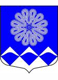 БЮДЖЕТ ДЛЯ ГРАЖДАН
ОБ  ИСПОЛНЕНИИ  БЮДЖЕТА 
МУНИЦИПАЛЬНОГО ОБРАЗОВАНИЯ 
ПЧЕВСКОЕ СЕЛЬСКОЕ ПОСЕЛЕНИЕ КИРИШСКОГО МУНИЦИПАЛЬНОГО РАЙОНА ЛЕНИНГРАДСКОЙ ОБЛАСТИ 
за 2021 год
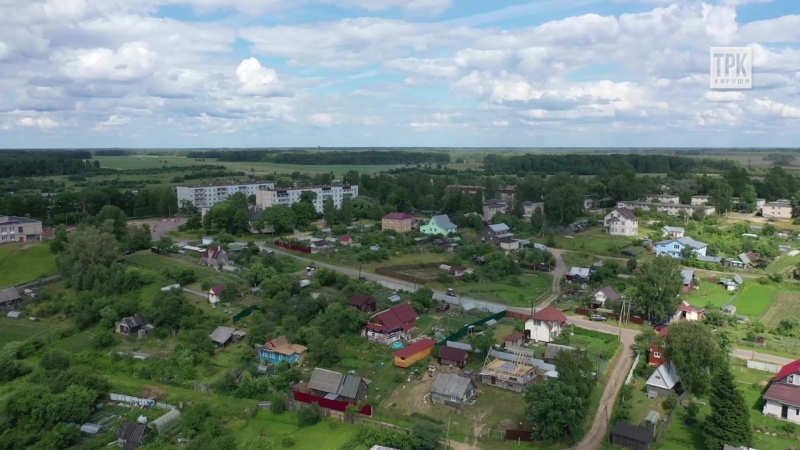 Киришский муниципальный район Ленинградской области
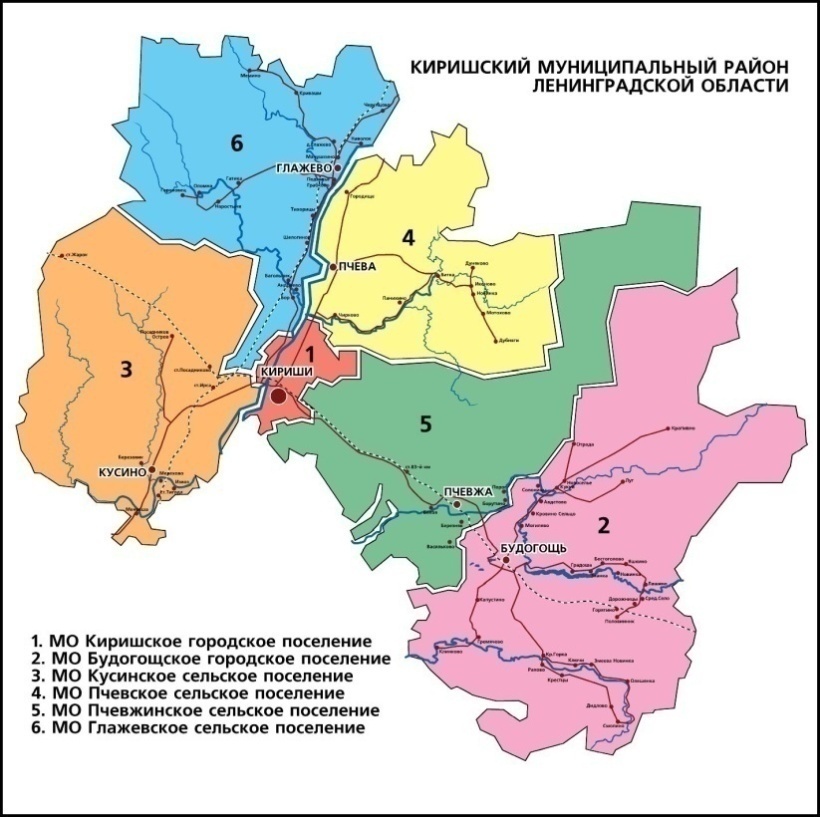 2
Пчевское сельское поселение Киришского муниципального района Ленинградской области
Общая площадь — 400,4 км².
  Поселение расположено в северной части Киришского 
муниципального района. 
Граничит: 
 на севере — с Волховским районом
на востоке и юге — с Пчевжинским сельским поселением
на юго-западе — с Киришским городским поселением 
на западе — с Глажевским сельским поселением
 На территории муниципального образования находится 9 населённых пунктов - деревень: д. Пчева – административный центр, д. Витка, д. Городище, д. Дубняги, д. Дуняково, д. Иконово, д. Мотохово, д. Новинка, д. Чирково.
 Численность населения  1 439чел
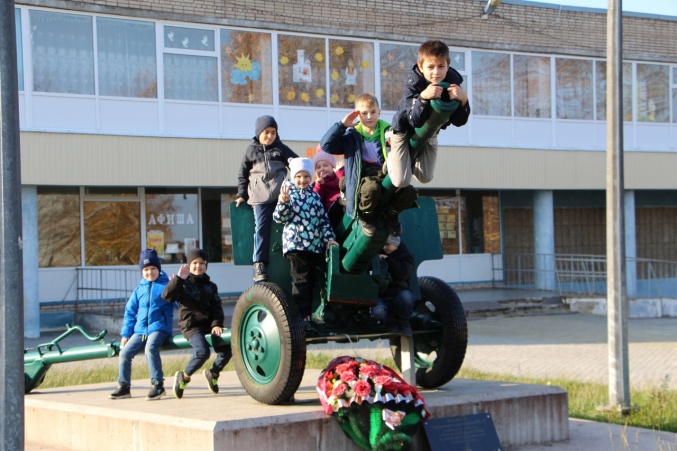 3
Что такое бюджет для граждан?
Бюджет для граждан – это упрощенная версия бюджетного документа, которая использует неформальный язык и доступные форматы, чтобы облегчить для граждан понимание бюджета. 
Он содержит информационно-аналитический материал, доступный для широкого круга неподготовленных пользователей.
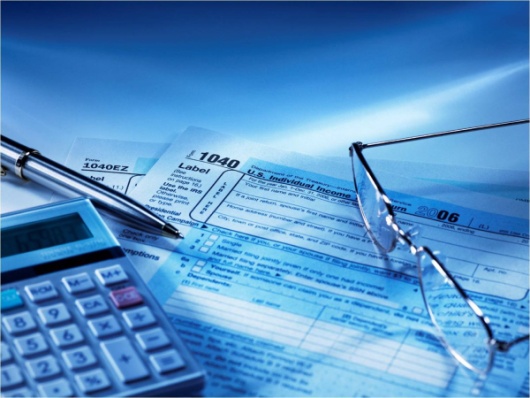 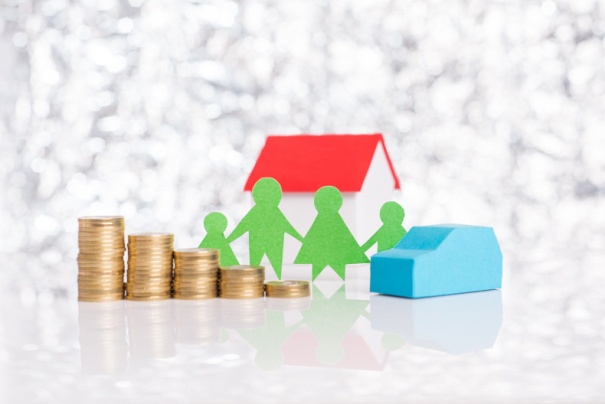 4
Основные понятия и термины
Бюджет – это форма образования и расходования денежных средств, предназначенных для финансового обеспечения задач и функций государства и местного самоуправления.
 Бюджетные  ассигнования – предельные объемы денежных средств, предусмотренных в соответствующем финансовом году для исполнения бюджетных обязательств
 Межбюджетные трансферты – средства, предоставляемые одним бюджетом бюджетной системы Российской Федерации другому бюджету бюджетной системы Российской  Федерации
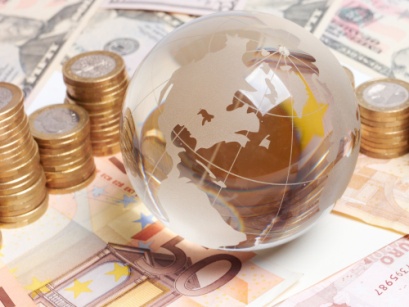 5
Основные понятия и термины
Текущий финансовый год – год, в котором осуществляется исполнение бюджета, составление и рассмотрение проекта бюджета на очередной финансовый год (очередной финансовый год и плановый период)

Очередной финансовый год - год, следующий за текущим финансовым годом

Плановый период – два финансовых года, следующие за очередным финансовым годом
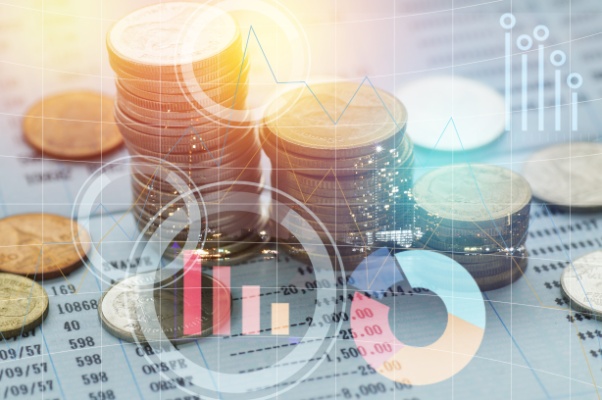 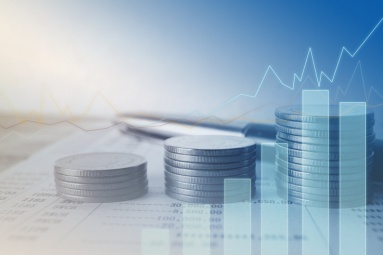 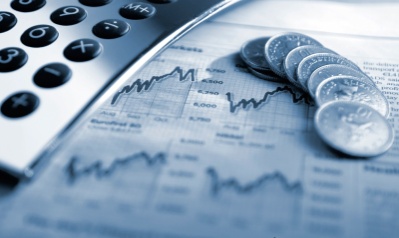 6
Основные понятия и термины
Доходы – поступающие в бюджет денежные средства
 Расходы – выплачиваемые из бюджета денежные средства
 Доходы – Расходы = Дефицит (Профицит)
 Дефицит – превышение расходов над доходами
 Профицит – превышение доходов над расходами
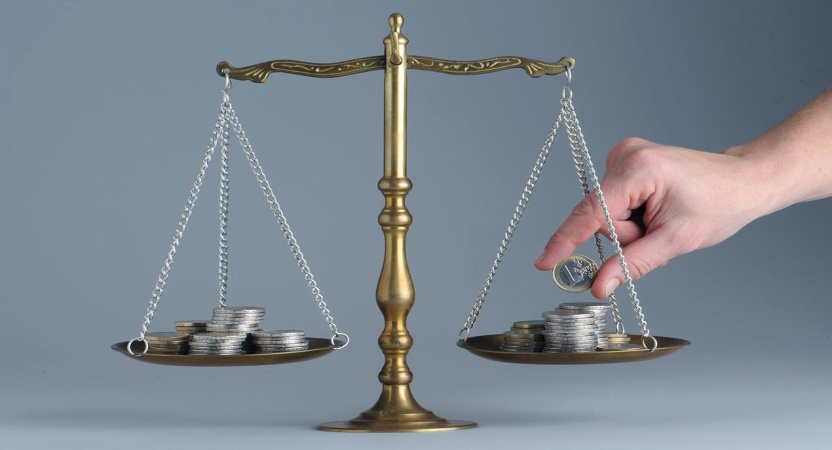 7
Бюджетный процесс
Составление проекта бюджета на очередной финансовый год и плановый период
Рассмотрение проекта бюджета на очередной финансовый год и плановый период
 Утверждение проекта бюджета на очередной финансовый год и плановый период
 Исполнение бюджета в текущем финансовом году
 Утверждение отчета об исполнении бюджета предыдущего года
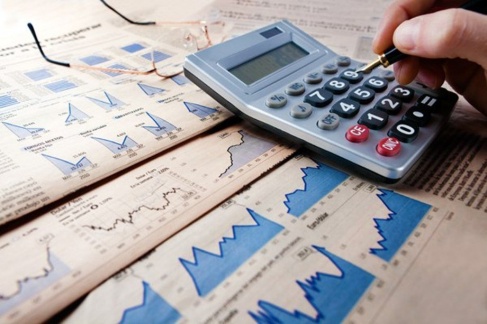 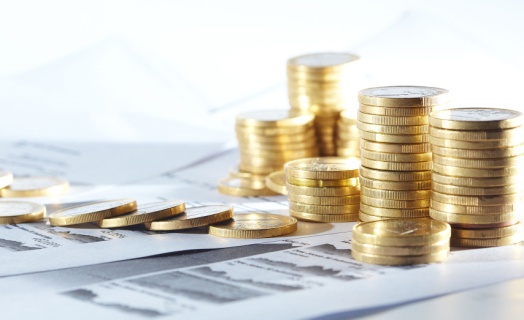 8
Основные параметры бюджетана 2021 год (тыс.руб.)
9
Структура доходов бюджета на 2021 год (тыс.руб.)
10
Структура доходов бюджета в разрезе источников 2020/2021 годы (тыс.руб./%)
2020г.
35 525
2021г.
35 829
11
Структура налоговых и неналоговых доходов бюджета2020/2021 годы (тыс.руб./%)
6 348
5 799
Налог на доходы физических лиц            налоги на имущество           доходы от имущества              прочие доходы
12
Структура расходов бюджета на 2020-2021 год (тыс.руб./%)
32 142
36 095
Общегосударственные вопросы            Национальная оборона,  национальная безопасность и правоохранительная деятельность

      Национальная экономика          Жилищно-коммунальное хозяйство        Культура, кинематография   

      Образование, социальная политика, физическая культура и спорт
13
Расходы бюджета по программным и непрограммным  направлениям деятельности за 2020-2021 год (тыс.руб./%)
32 142
36 095
Обеспечение деятельности органов МСУ           Непрограммные расходы        Расходы по программным направлениям
14
Расходы бюджета в рамках муниципальных программ за 2021 год (тыс.руб./%)
27 790
15
Межбюджетные трансферты на 2021 год (тыс.руб.)
6 264
ИМБТ на составление и рассмотрение проекта бюджета поселения, утверждение и исполнение бюджета поселения, осуществление контроля за его исполнением, составление и утверждение отчета об исполнении бюджета поселения, на осуществление внешнего муниципального финансового контроля
927
ИМБТ на обеспечение проживающих в поселении и нуждающихся в жилых помещениях малоимущих граждан жилыми помещениями, организация строительства и содержания муниципального жилищного фонда, создание условий для жилищного строительства, осуществление муниципального жилищного контроля, а также иных полномочий органов местного самоуправления в соответствии с жилищным законодательством
1
ИМБТ на участие в предупреждении и ликвидации последствий чрезвычайных ситуаций в границах поселения
99
ИМБТ на создание условий для обеспечения жителей поселения услугами связи, общественного питания, торговли и бытового обслуживания
123
ИМБТ на организацию библиотечного обслуживания населения, комплектование и обеспечение сохранности библиотечных фондов библиотек поселения
704
ИМБТ на создание условий для организации досуга и обеспечения жителей поселения услугами организаций культуры
3 884
ИМБТ на организацию разработки правил  землепользования и застройки, выдаче разрешений на строительство, разрешений на ввод объектов в эксплуатацию при осуществлении строительства, реконструкции, капитального ремонта объектов капитального строительства, расположенных на территории поселения, резервированию и изъятию, в том числе путем выкупа, земельных участков в границах поселения
1
ИМБТ на организацию ритуальных услуг и содержание мест захоронения
402
ИМБТ на создание, содержание и организацию деятельности аварийно-спасательных служб и (или) аварийно-спасательных формирований на территории поселения
98
ИМБТ на содействие в развитии сельскохозяйственного производства, создание условий для развития малого и среднего предпринимательства
25
16